ΚΥΡΙΟΤΕΡΕΣ ΔΙΑΣΤΑΣΕΙΣ ΚΑΙ ΧΑΡΑΚΤΗΡΙΣΤΙΚΑ ΤΟΥ ΠΛΟΙΟΥ
Διδάσκων: Καρακαλπακίδης Κυριάκος
Οι κυριότερες διαστάσεις του πλοίου είναι:

Πρωραία και πρυμναία κάθετος
Ολικό μήκος και μήκος μεταξύ καθέτων
Μέγιστο πλάτος και πλάτος επί των νομέων
Μέση τομή 
Κοίλο 
Βύθισμα κατασκευής, πρωραίο και πρυμναίο βύθισμα, μέσο βύθισμα
Διαγωγή
Ύψος εξάλων
Σιμότητα και κύρτωμα καταστρώματος
Βασικό χαρακτηριστικό κάθε πλοίου είναι οι διαστάσεις του, για να οριστούν όμως θα πρέπει να γνωρίζουμε τα παρακάτω:

Επίπεδα σχεδίασης
Σταθερά σημεία πάνω στο πλοίο
Κυριότερες διαστάσεις
Χαρακτηριστικά του πλοίου
1. Επίπεδα σχεδίασης
Η κατασκευή του πλοίου απεικονίζεται με την προβολή του σε 3 επίπεδα.
Το οριζόντιο
Διάμηκες
εγκάρσιο
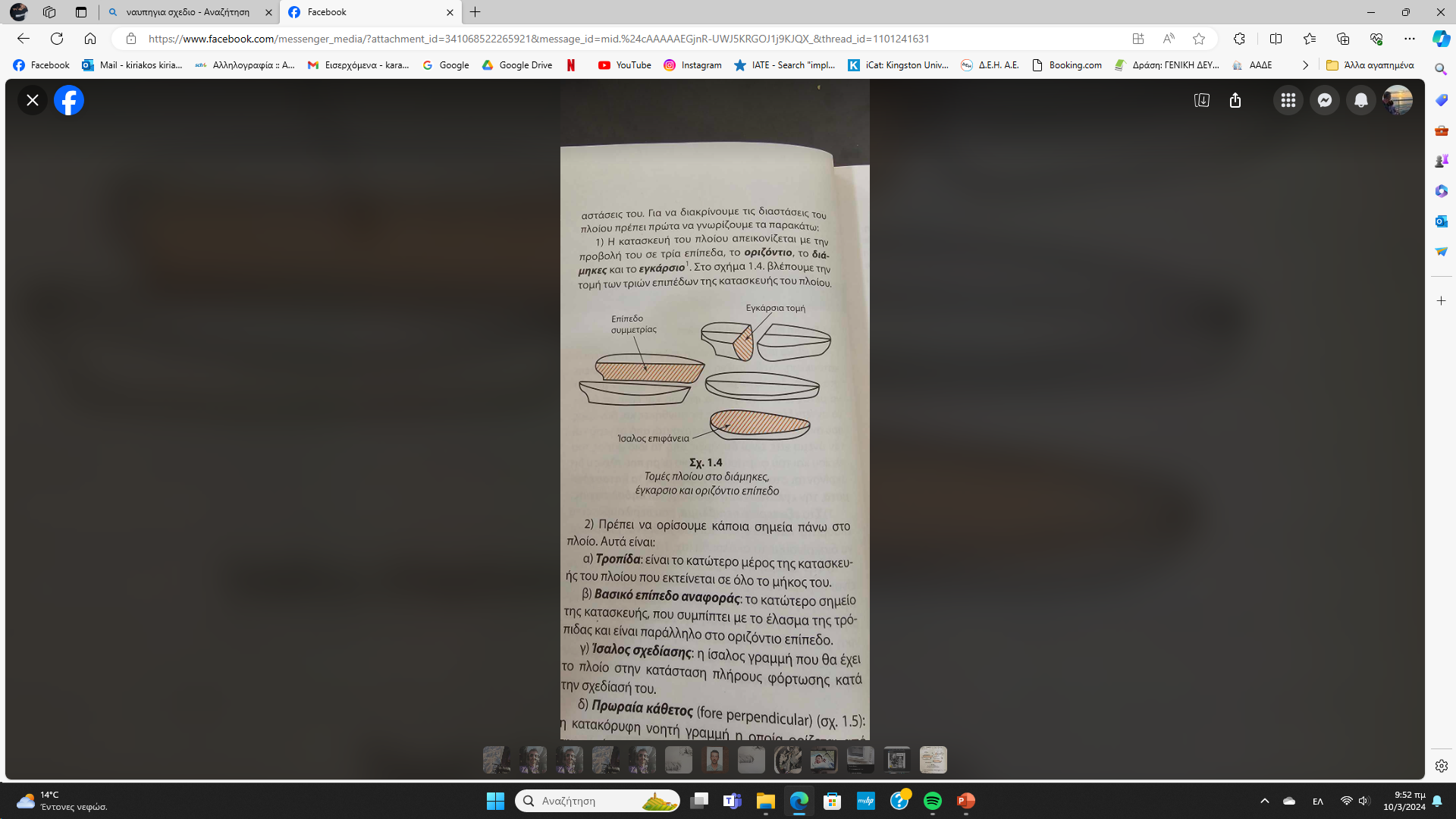 Σταθερά σημεία πάνω στο πλοίο
Τρόπιδα
Βασικό επίπεδο αναφοράς
Ίσαλος σχεδίαση
Πρωραία κάθετος
Πρυμναία κάθετος
Μέση τομή
Τρόπιδα: το κατώτερο μέρος της κατασκευής του πλοίου που εκτείνεται σε όλο το μήκος του.

Βασικό επίπεδο αναφοράς: Το κατώτερο σημείο της κατασκευής, που συμπίπτει με το έλασμα της τρόπιδας και είναι παράλληλο στο οριζόντιο επίπεδο. (διαφάνεια 15)

Ίσαλος σχεδίαση: Η ίσαλος γραμμή που θα έχει το πλοίο στην κατάσταση πλήρους φόρτισης κατά την σχεδίαση του.
Κάθετοι (Perpendiculars)
Κατακόρυφες γραμμές που φέρονται από συγκεκριμένα σημεία της πλώρης και της πρύμνης. 
Ειδικότερα η κάθετος που περνάει από το σημείο τομής της πλώρης και της ισάλου σχεδίασης λέγεται Πρωραία Κάθετος (Forward Perpendicular ‒ FP). 
Εξάλλου η Πρυμναία Κάθετος (After Perpendicular ‒ΑΡ) περνά από το σημείο τομής της ισάλου σχεδίασης και της πρυμναίας όψης του άξονα του πηδαλίου.
Σε ειδικές περιπτώσεις, όπως στα πολεμικά πλοία, η πρυμναία κάθετος περνά από το σημείο τομής της ισάλου σχεδίασης και της πρύμνης.
Πρωραία και πρυμναία κάθετος
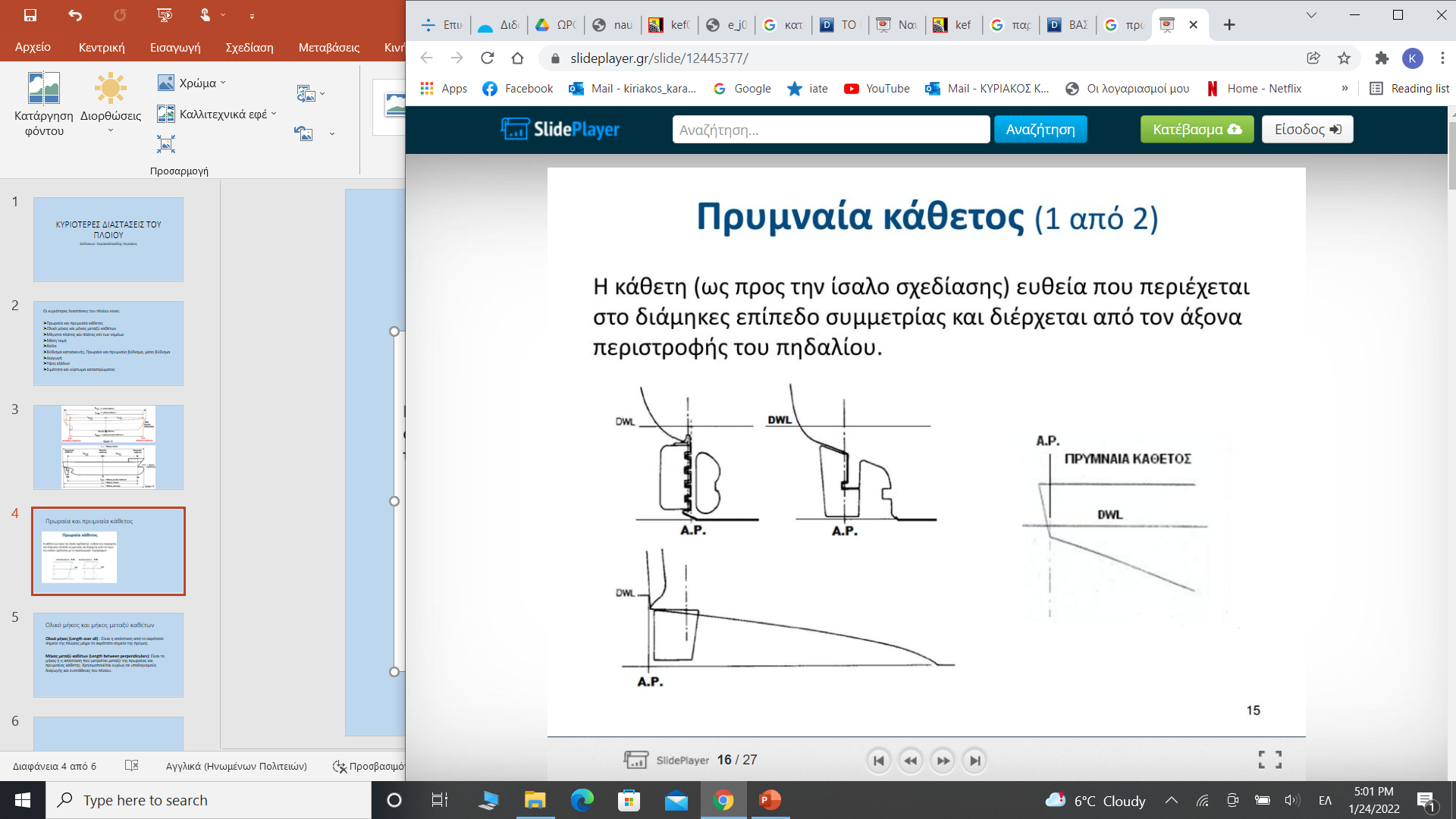 Μέση τομή (Midship Section)
Είναι η εγκάρσια τομή που αντιστοιχεί στο μέσο της απόστασης ανάμεσα στις 2 κάθετες.
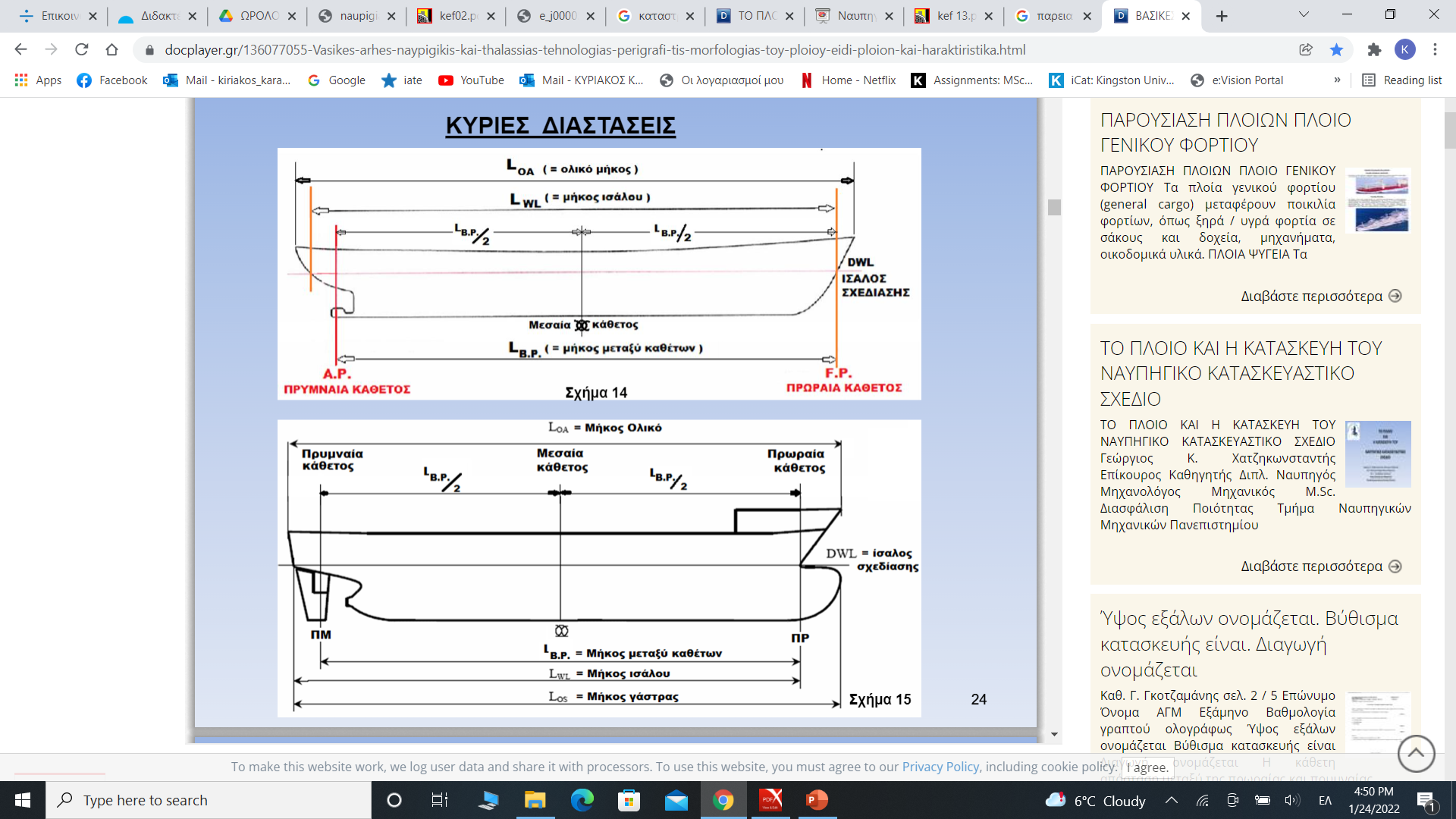 3. Κυριότερες διαστάσεις
Οι κυριότερες διαστάσεις είναι:

Ολικό μήκος (length over all)
Μήκος μεταξύ καθέτων (length between perpendiculars)
Μήκος ισάλου (Length waterline)
Πλάτος (breadth)
Κοίλο (depth)
Βύθισμα (draft draught)
Ολικό μήκος και μήκος μεταξύ καθέτων
Ολικό μήκος (Length over all) : Είναι η απόσταση από το ακρότατο σημείο της πλώρης μέχρι το ακρότατο σημείο της πρύμης. Μετριέται σε μέτρα η πόδια.
Μήκος μεταξύ καθέτων (Length between perpendiculars): Είναι το μήκος ή η απόσταση που μετριέται μεταξύ της πρωραίας και πρυμναίας κάθετης. Χρησιμοποιείται κυρίως σε υπολογισμούς διαγωγής και ευστάθειας του πλοίου.

βύθισμα φόρτωσης θέρους
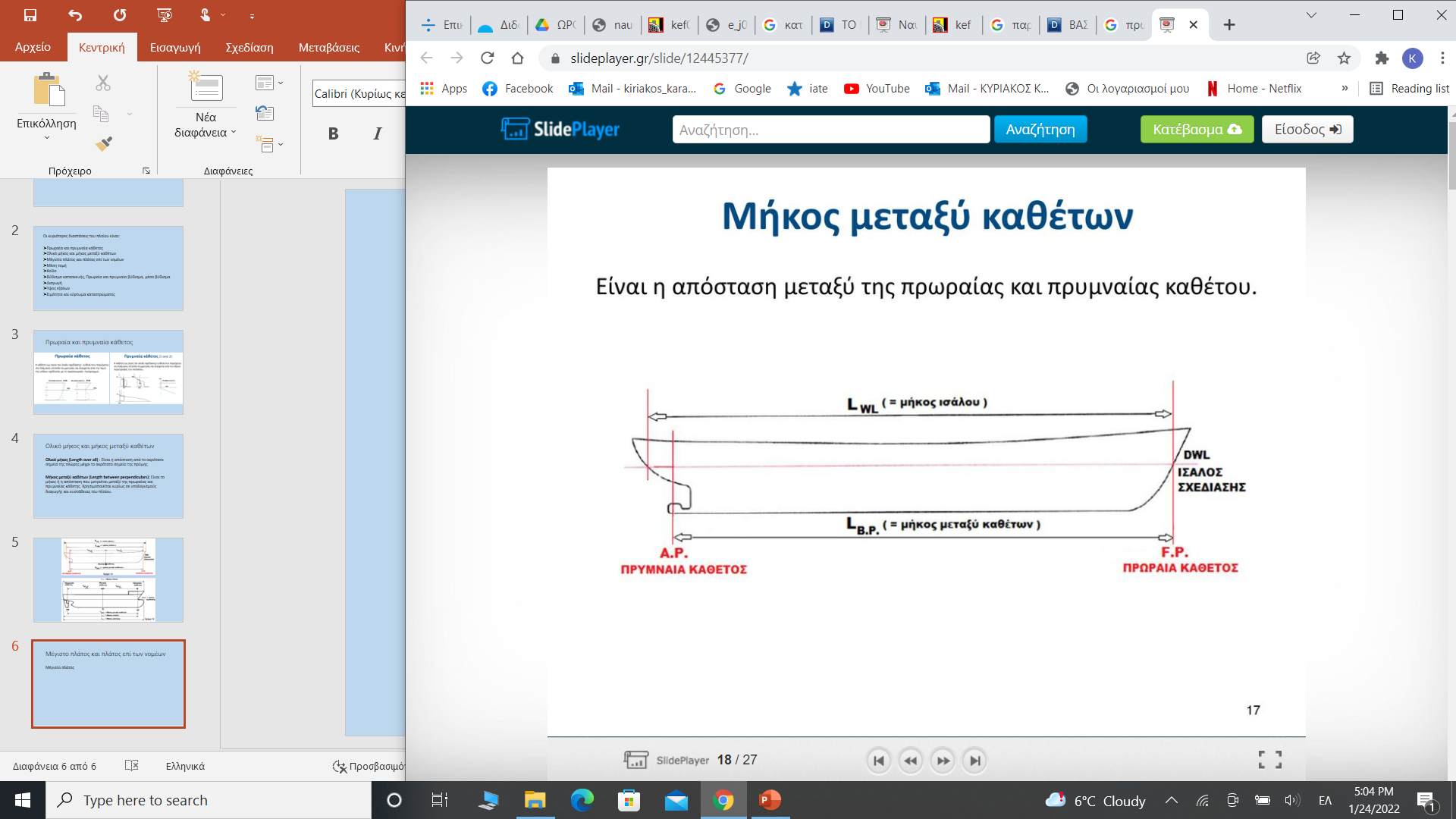 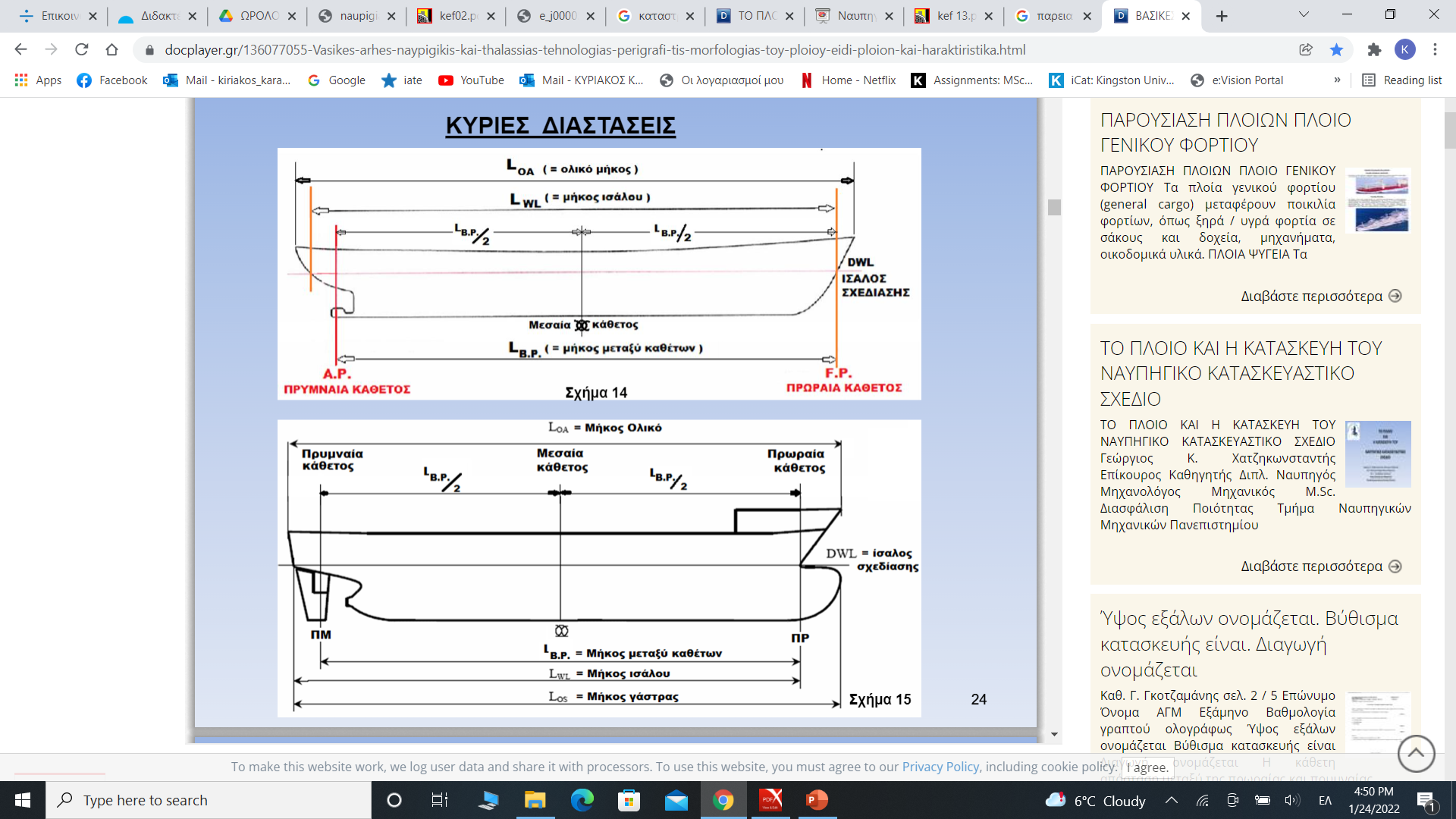 Μέγιστο πλάτος
Είναι η εγκάρσια απόσταση μεταξύ των δύο πλευρών της γάστρας.
Συνήθως, με τον όρο πλάτος υπονοείται το μέγιστο πλάτος του πλοίου (beam overall, BOA), το οποίο παρουσιάζεται στην περιοχή της μέσης τομής στο ύψος του κυρίου καταστρώματος. 
Προσοχή: οι μετρήσεις τόσο του πλάτους, όσο και των λοιπών μηκών στα πλοία γίνονται συνήθως εσωτερικά των ελασμάτων του περιβλήματος της γάστρας. Για αυτό προηγείται αυτών το επίθετο molded (π.χ. molded breadth). Παρόλα αυτά, ο παραπάνω όρος συχνά δεν αναφέρεται, αλλά υπονοείται.
Πλάτος επί των νομέων
Το πλάτος επί των νομέων είναι η εγκάρσια απόσταση μετρούμενη εξωτερικά των νομέων και δεν περιλαμβάνει το πάχος των ελασμάτων.
(breadth molded)
Κοίλο (Depth)
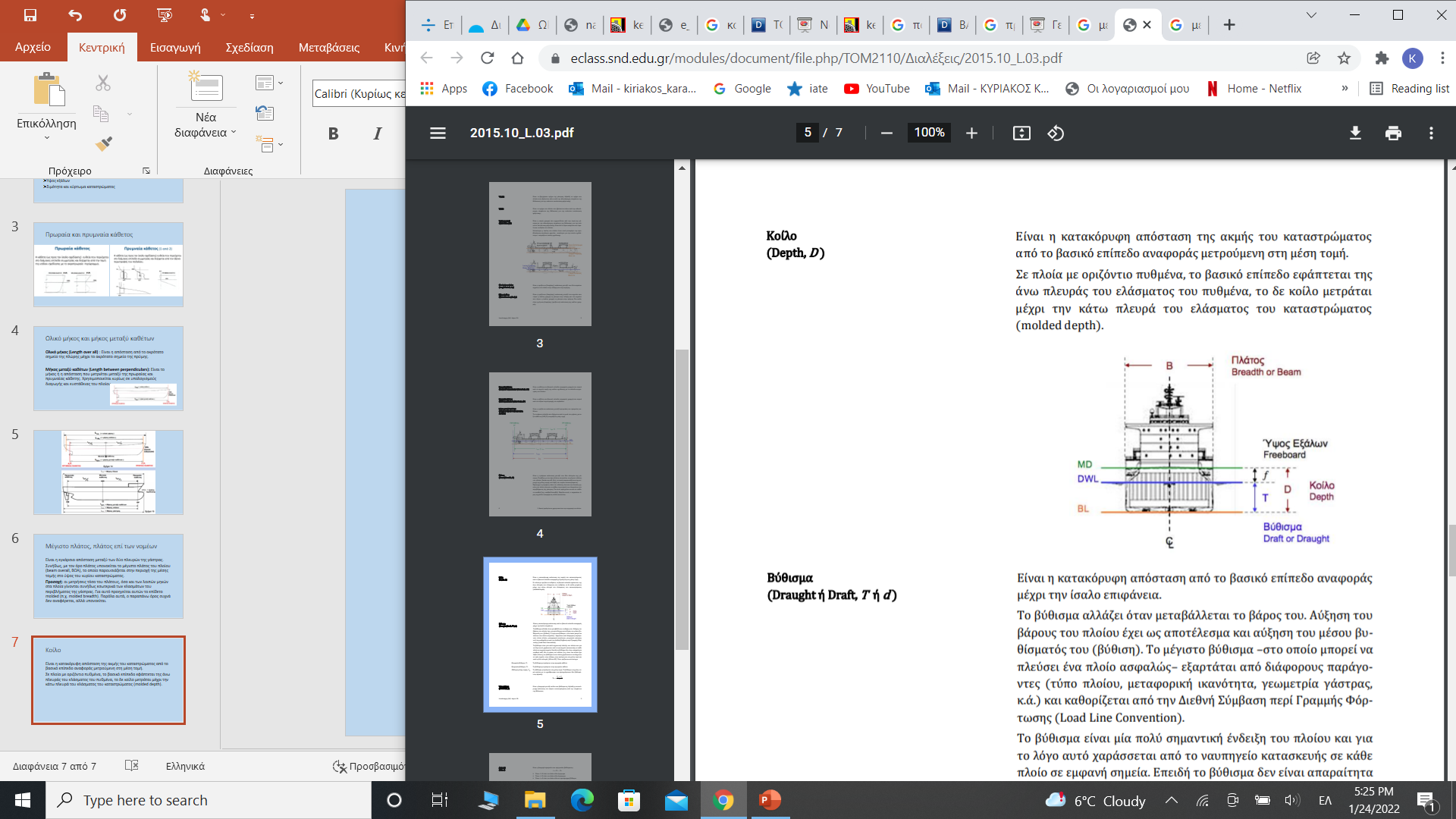 Είναι η κατακόρυφη απόσταση της ακμής του καταστρώματος (Main Deck) από το βασικό επίπεδο (Base Line) αναφοράς μετρούμενη στη μέση τομή.
Βύθισμα κατασκευής, πρωραίο και πρυμναίο βύθισμα, μέσο βύθισμα (Draught ή Draft, T ή d )
Βύθισμα: Είναι η κατακόρυφη απόσταση από το βασικό επίπεδο αναφοράς μέχρι την ίσαλο επιφάνεια.
Βύθισμα κατασκευής: Είναι η κατακόρυφη απόσταση μεταξύ ισάλου κατασκευής και του βασικού επιπέδου κατασκευής.
Το βύθισμα αλλάζει όταν μεταβάλλεται το βάρος του. 
Αύξηση του βάρους του πλοίου έχει ως αποτέλεσμα και αύξηση του μέσου βυθίσματός του (βύθιση).
Το μέγιστο βύθισμα –στο οποίο μπορεί να πλεύσει ένα πλοίο ασφαλώς– εξαρτάται από διάφορους παράγοντες: 
τύπο πλοίου, 
μεταφορική ικανότητα, 
γεωμετρία γάστρας κ.ά.) 

και καθορίζεται από την Διεθνή Σύμβαση περί Γραμμής Φόρτωσης (Load Line Convention).
Το βύθισμα είναι μία πολύ σημαντική ένδειξη του πλοίου και για το λόγο αυτό χαράσσεται από το ναυπηγείο κατασκευής σε κάθε πλοίο σε εμφανή σημεία. 
Επειδή το βύθισμα δεν είναι απαραίτητα σταθερό καθ’ όλο το μήκος του πλοίου (π.χ. όταν ένα πλοίο έχει λάβει κλίσεις) τα βυθίσματα στα πλοία χαράσσονται τουλάχιστον σε τρία σημεία: 
στην πλώρη, 
στην πρύμνη και 
στη μέση τομή και από τις δύο πλευρές (ΔΕ και ΑΡ).
Έτσι, ορίζονται αντίστοιχα:
Βύθισμα (Draught ή Draft, T ή d ) 
Πρωραίο βύθισμα, ΤF Το βύθισμα μετρούμενο στην πρωραία κάθετο 
Πρυμναίο βύθισμα, ΤΑ Το βύθισμα μετρούμενο στην πρυμναία κάθετο 
Βύθισμα μέσης τομής, ΤΜ 

Το βύθισμα μετρούμενο στη μέση τομή. Το βύθισμα στη μέση τομή ισούται με το ημιάθροισμα των προηγούμενων δύο βυθισμάτων, δηλαδή: 𝛵𝛭 = 𝛵𝐹 +𝑇𝐴 / 2
Τα βυθίσματα αναγράφονται σε μέτρα και εκατοστά, ενώ παλαιότερα σε πόδια και ίντσες, στη στείρα και στο ποδόστημα και στις δύο πλευρές του πλοίου. 
Πολλές φορές το ΤΜ που προκύπτει από την εφαρμογή του τύπου 
                                                𝛵𝛭 = 𝛵𝐹 +𝑇𝐴 / 2 
δεν συμπίπτει με το βύθισμα της Μέσης. 
Αυτό οφείλεται στην κακή φόρτωση του πλοίου με μεγαλύτερη ποσότητα φορτίου στο μέσο
Στην περίπτωση αυτή έχουμε καμπυλότητα του πλοίου στη μέση (sagging), οπότε έχουμε ΤΜ άκρων 
                      𝛵𝛭 = 𝛵𝐹 +𝑇𝐴 / 2 < βυθίσματος Μέσης.

Αντίθετα, όταν φορτώνομε υπέρμετρα τα άκρα, τότε προκύπτει κύρτωση του πλοίου (hogging),οπότε έχουμε 
                    𝛵𝛭 = 𝛵𝐹 +𝑇𝐴 / 2 > μέσου βυθίσματος Μέσης.
Ύψος εξάλων (Freeboard, f )
Είναι η διαφορά μεταξύ κοίλου και βυθίσματος, δηλαδή η κατακόρυφη απόσταση του κύριου καταστρώματος από την επιφάνεια της θάλασσας.
Χαρακτηριστικά πλοίου
Εκτός των βασικών διαστάσεων υπάρχουν και κάποια χαρακτηριστικά όπως:
Διαγωγή
Σιμότητα καταστρώματος
Κύρτωμα καταστρώματος
Εκτόπισμα Δ
Νεκρό βάρος ή πρόσθετο βάρος
Βάρος άφορτου πλοίου
Μόνιμο έρμα
Συντελεστές γάστρας
Διαγωγή (trim, t )
Είναι η διαφορά μεταξύ πρυμναίου και πρωραίου βυθίσματος.
Το πλοίο σπάνια ταξιδεύει έχοντας ίσο το πρωραίο βύθισμα με το πρυμναίο. Σ’ αυτήν την περίπτωση, η διαγωγή ονομάζεται ισότροπη ή ισοβύθιστο (even keel). 
Αν ΤF < ΤΑ (που συνηθίζεται και πολλές φορές επιβάλλεται), τότε το πλοίο έχει διαγωγή με την πρύμνη, που καλείται έμπρυμνη διαγωγή, δηλαδή το πλοίο φορτώθηκε περισσότερο στην πρύμνη. 
Εάν TF > TA, η διαγωγή του πλοίου θα είναι έμπρωρη.

Είναι η διαφορά πρωραίου και πρυμναίου βυθίσματος: 
𝑡 = 𝛵𝐹 − 𝑇𝐴 
Όταν t > 0 τότε το πλοίο πλέει έμπρωρα. 
Όταν t < 0 τότε το πλοίο πλέει έμπρυμνα. 
Όταν t = 0 τότε το πλοίο πλέει σε ομοιόμορφο βύθισμα.
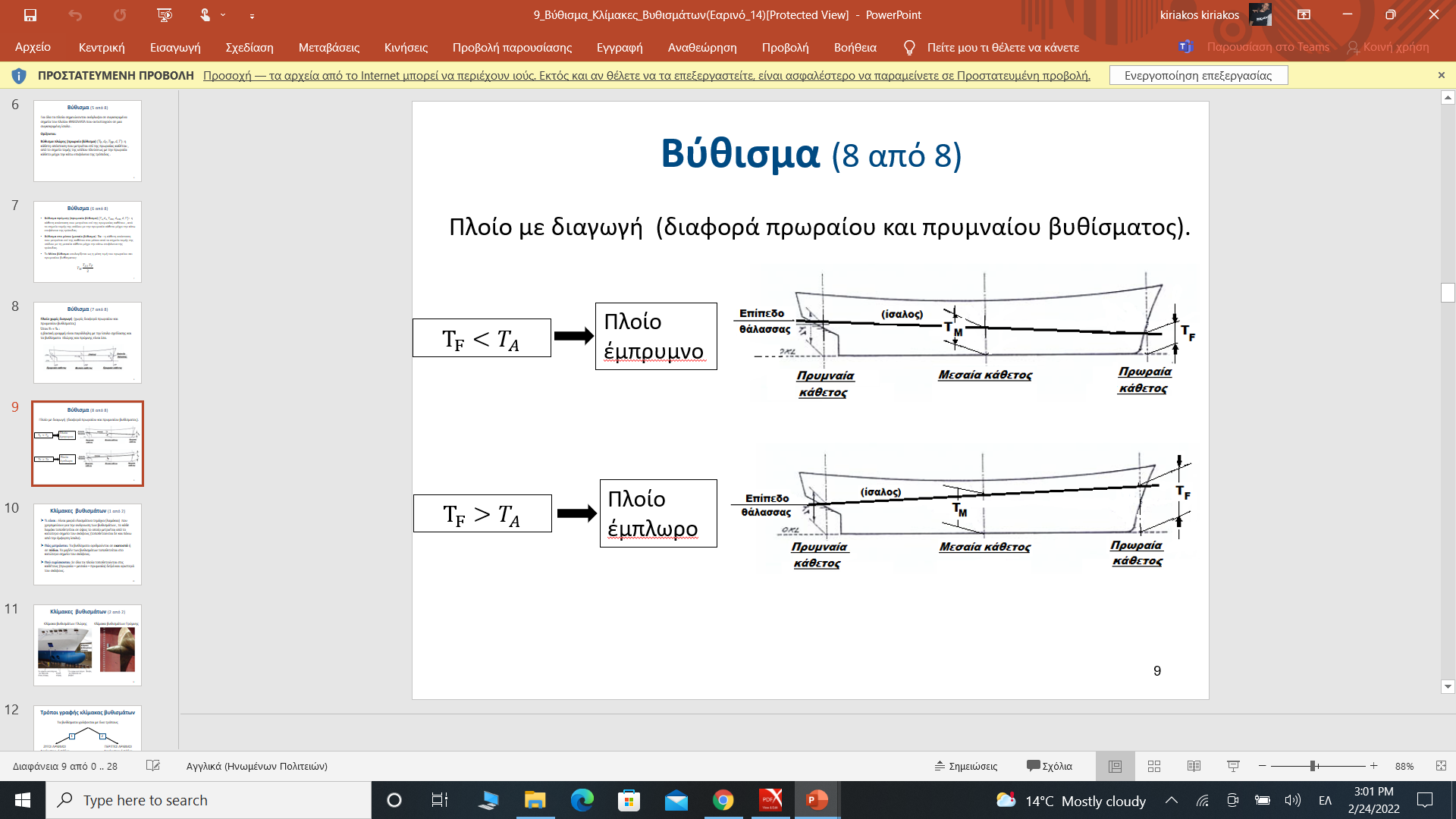 Σιμότητα (deck sheer)
Είναι η ανύψωση που γίνεται στα ακραία τμήματα του καταστρώματος κατά μήκος τόσο στην πλώρη όσο και στην πρύμνη. 
Δηλαδή το ύψος των εξάλων δεν είναι το ίδιο σε όλο το μήκος του πλοίου αλλά προοδευτικά αυξάνει προς τα άκρα. Η αύξηση αυτή μεγιστοποιείται στις καθέτους. 
Αυτό αποσκοπεί στο να προσδώσει στο πλοίο ένα επιπλέον ποσοστό εφεδρικής πλευστότητας και άντωσης.
Χρησιμοποιείται για να δείξει την καμπυλότητα ενός καταστρώματος κατά το διάμηκες. Εκφράζεται ως πρωραία και πρυμναία σιμότητα (σε μέτρα ή πόδια) που δείχνουν αντίστοιχα την ανύψωση του καταστρώματος στην πρωραία και πρυμναία κάθετο.
Αυτό αποσκοπεί στο να προσδώσει στο πλοίο ένα επιπλέον ποσοστό εφεδρικής πλευστότητας και άντωσης.

Χρησιμοποιείται για να δείξει την καμπυλότητα ενός καταστρώματος κατά το διάμηκες. Εκφράζεται ως πρωραία και πρυμναία σιμότητα (σε μέτρα ή πόδια) που δείχνουν αντίστοιχα την ανύψωση του καταστρώματος στην πρωραία και πρυμναία κάθετο.

Δεν συνιθίζεται στα σύγχρονα πλοία ή είναι σχετικά μικρή.
Κύρτωμα καταστρώματος (deck Camber)
Είναι το μήκος που χρησιμοποιείται για να δείξει την καμπυλότητα που παρουσιάζει ένα κατάστρωμα κατά το εγκάρσιο.
Εκφράζεται ως η κατακόρυφη απόσταση μεταξύ 2 παράλληλων προς την βασική γραμμή που φέρονται από το μέσο και την πλευρά του καταστρώματος.
Συνήθως το κύρτωμα του καταστρώματος είναι ίσο με 1/50 του πλάτους.
Κάνει πιο εύκολη την απομάκρυνση των νερών από το κατάστρωμα.
Εκτόπισμα Δ
Είναι το βάρος του νερού το οποίο εκτοπίζει το πλοίο.

Το βάρος αυτό μπορούμε να το υπολογίσουμε από τον όγκο του πλοίου κάτω από ίσαλο πολλαπλασιάζοντας το με το ειδικό βάρος του θαλασσινού νερού.
Νεκρό βάρος ή πρόσθετο βάρος (dead weight) DWT
Είναι το βάρος του κάθε είδους φορτίου του πλοίου όπως:
Τα αναλώσιμα (πετρέλαιο, λάδι, νερό)
Το υγρό έρμα
Βάρος πληρώματος 
Επιβατών
προμηθειών
Βάρος άφορτου πλοίου (lightship)
Το βάρος του πλοίου χωρίς κανένα πρόσθετο βάρος.
Περιλαμβάνει το βάρος: 
της μεταλλικής κατασκευής
Του Μηχανολογικού εξοπλισμού
Της ενδιαίτησης και του εξοπλισμού

Είναι το βάρος που έχει το πλοίο όταν βγαίνει από το ναυπηγείο.
Το μόνιμο έρμα
Είναι το βάρος που προστίθεται μόνιμα στο πλοίο για λόγους ευστάθειας.

Το βάρος αυτό δεν περιλαμβάνεται ούτε στο νεκρό βάρος ούτε στο βάρος άφορτου πλοίου και γενικά δε χρησιμοποιείται συχνά.

Εκτόπισμα = νεκρό βάρος + Βάρος άφορτου πλοίου + (μόνιμο έρμα).